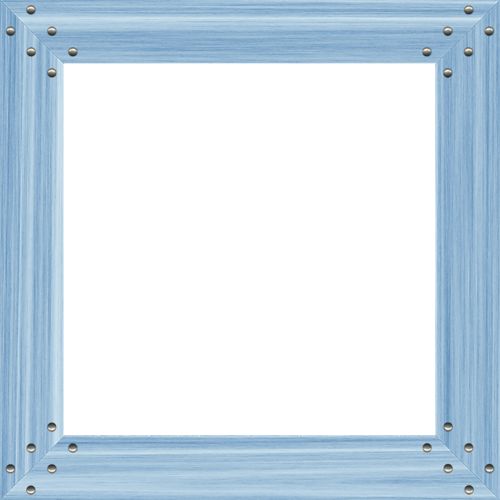 UỶ BAN NHÂN DÂN QUẬN 7
TRƯỜNG MẦM NON TÂN HƯNG

TUYÊN TRUYỀN PHÁP LUẬT 
THÁNG 11

Ngày pháp luật 9/11
    

                                  Tân Hưng, Ngày 3 tháng  11 năm 2023
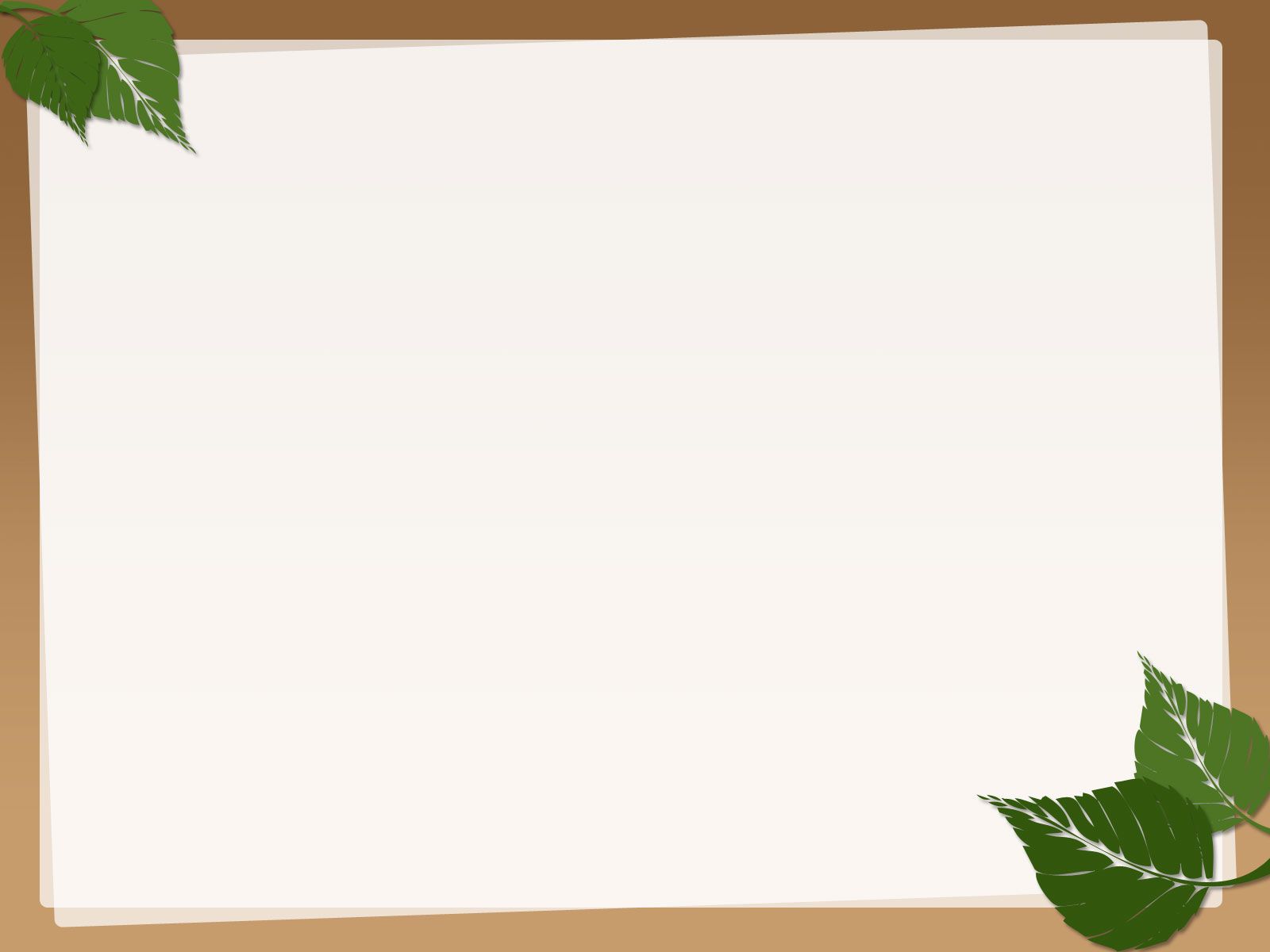 Ý nghĩa của Ngày Pháp luật Việt Nam

  - Ngày Pháp luật có ý nghĩa giáo dục sâu sắc trong việc đề cao giá trị của pháp luật trong nhà nước pháp quyền, hướng mọi tổ chức, cá nhân tính tích cực tham gia với hành vi, thái độ xử sự pháp luật đúng đắn. Đề cao quyền cũng như trách nhiệm, nghĩa vụ của mỗi công dân nói chung và cán bộ, công chức, viên chức nói riêng trong học tập, tìm hiểu pháp luật và tự giác chấp hành pháp luật. Qua đó góp phần nâng cao ý thức và niềm tin pháp luật, từng bước xây dựng và củng cố các giá trị văn hóa pháp lý trong cuộc sống xã hội. Đồng thời, đây còn là mô hình để vận động, khuyến khích, kêu gọi toàn thể nhân dân chung sức, đồng lòng vì sự nghiệp xây dựng và hoàn thiện nhà nước, phát huy triệt để tinh thần đại đoàn kết toàn dân tộc, cùng tích cực hành động vì một Việt Nam dân giàu, nước mạnh, dân chủ, công bằng, văn minh.
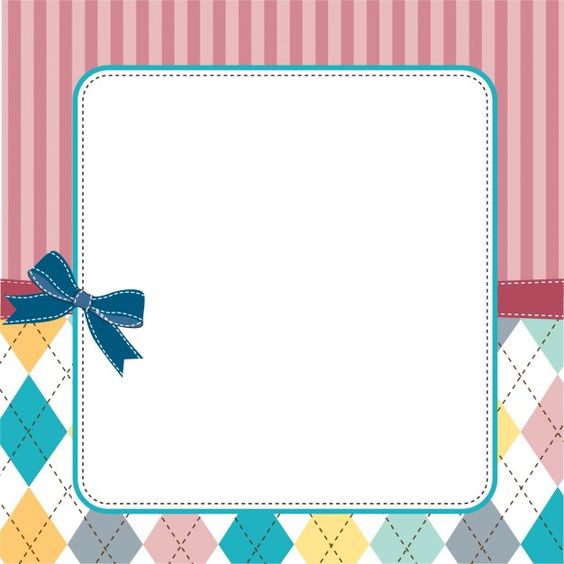 UỶ BAN NHÂN DÂN QUẬN 7
TRƯỜNG MẦM NON TÂN HƯNG

TUYÊN TRUYỀN PHÁP LUẬT 
THÁNG 11
Ý  Số: 136/2020/NĐ – CP
Nghị Định
Quy định chi tiết một số điều và biện pháp thi hành luật phòng cháy chữa cháy và luật sửa đổi, bổ sung một số điều của luật phòng cháy chữa cháy

                                  Tân Hưng, Ngày 3 tháng 11  năm 2023
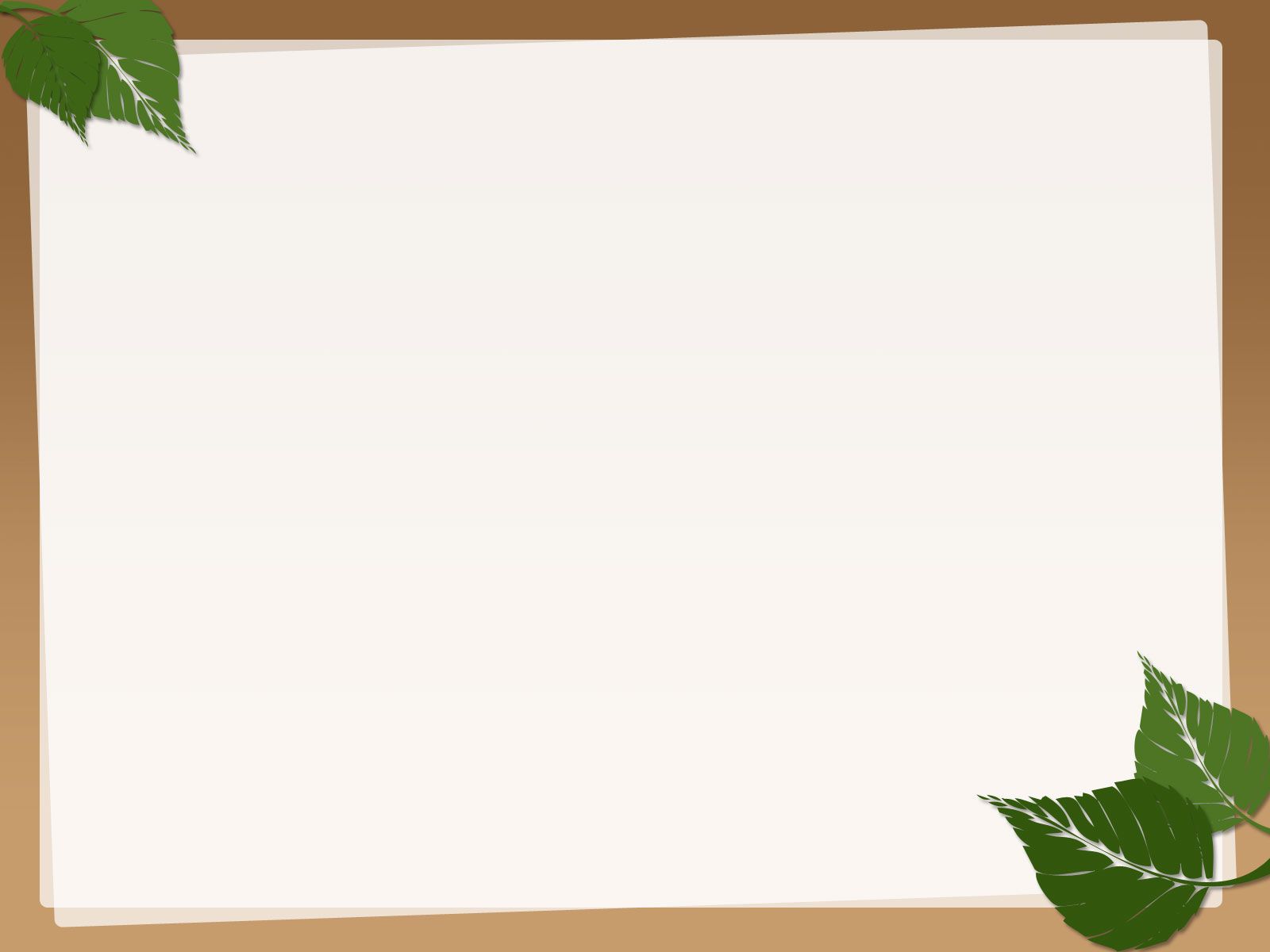 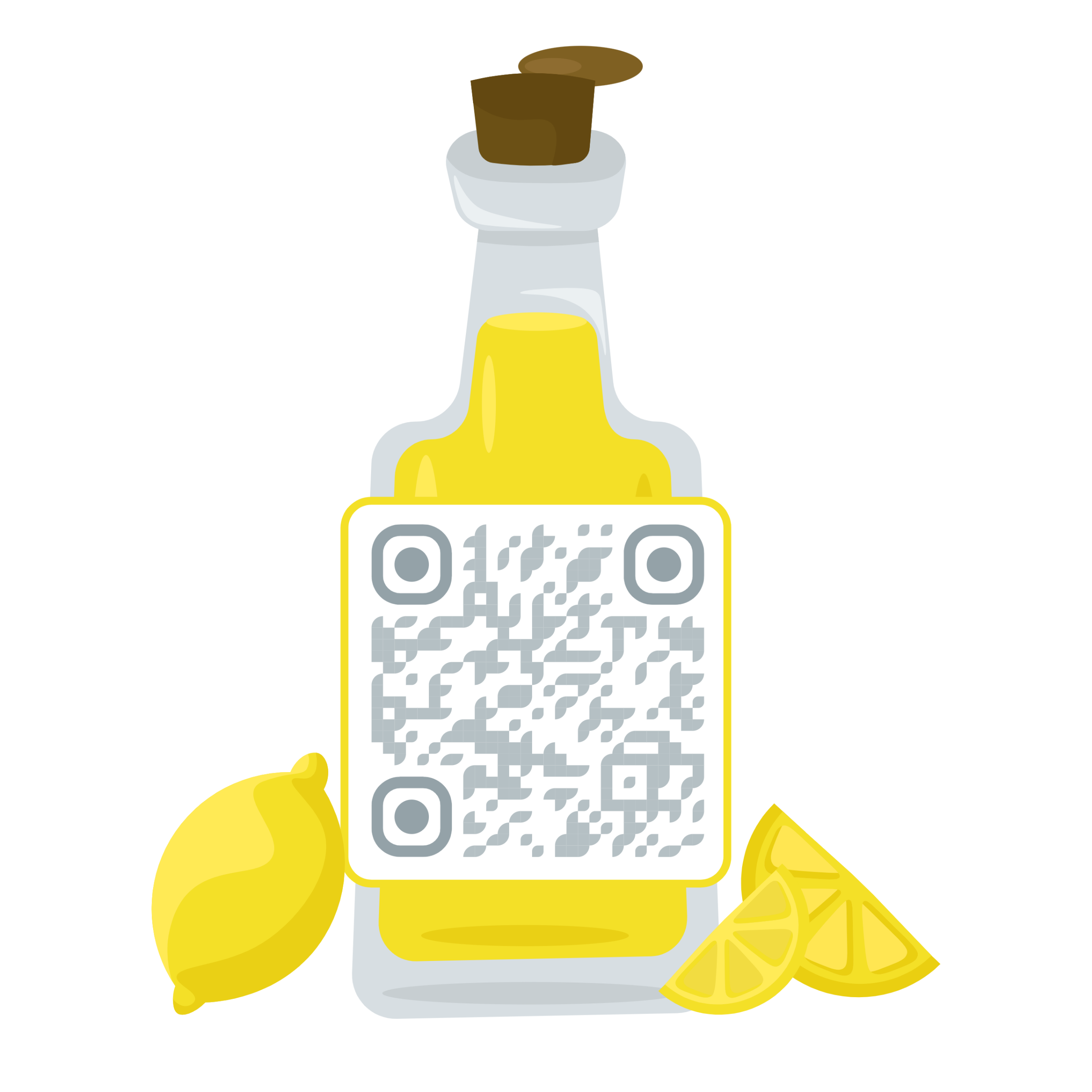 Mã QR Số: 136/2020-NĐ-CP
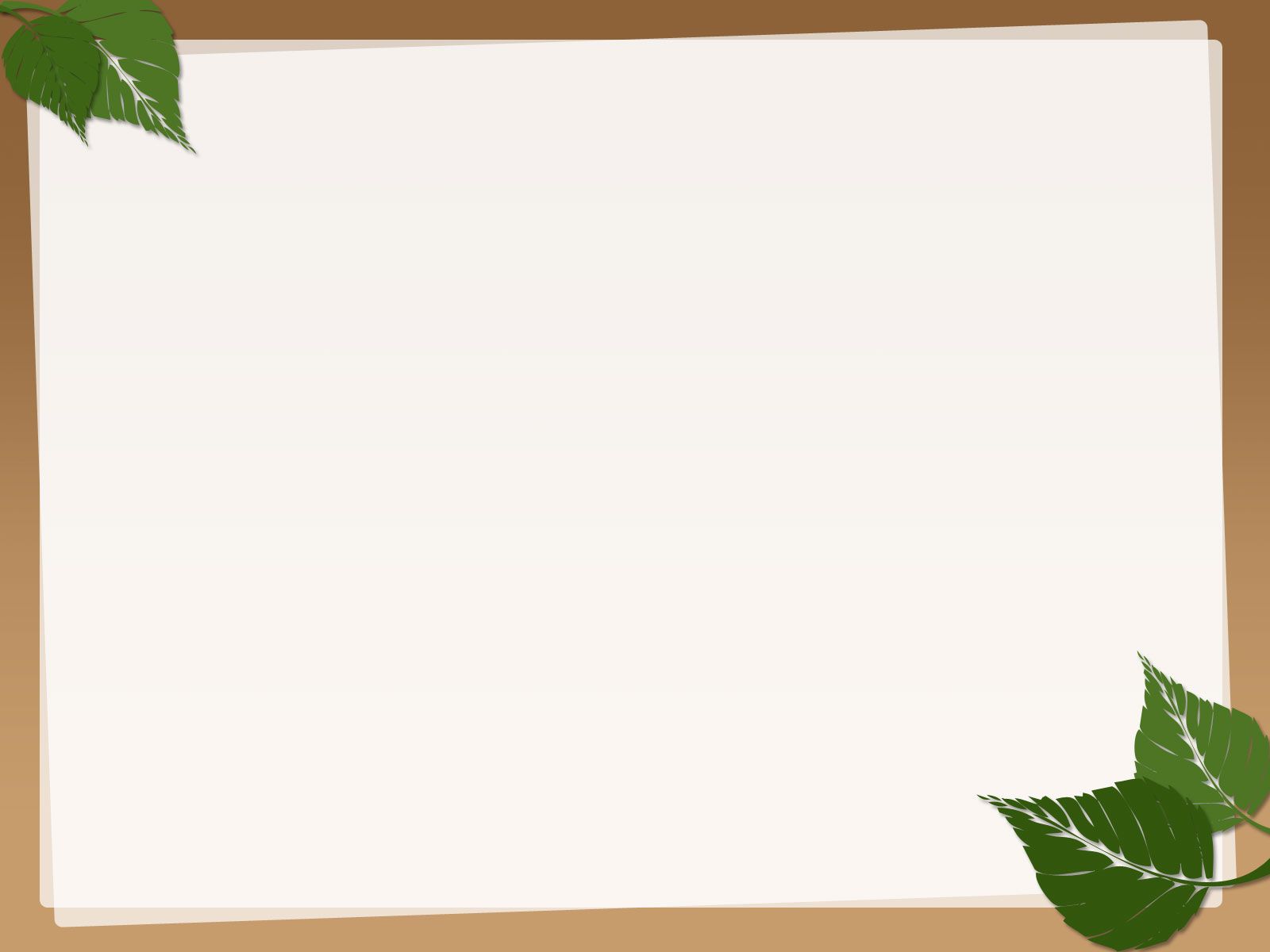 2. Cơ sở thuộc danh mục quy định tại Phụ lục IV ban hành kèm theo Nghị định này phải bảo đảm các điều kiện an toàn về phòng cháy và chữa cháy sau đây:
b) Có hệ thống giao thông, cấp nước, thông tin liên lạc phục vụ chữa cháy, hệ thống báo cháy, chữa cháy, ngăn cháy, ngăn khói, thoát nạn, phương tiện phòng cháy và chữa cháy khác, phương tiện cứu người bảo đảm về số lượng, chất lượng phù hợp với tiêu chuẩn, quy chuẩn kỹ thuật về phòng cháy và chữa cháy hoặc theo quy định của Bộ Công an;

Điều 20. Trách nhiệm báo cháy, chữa cháy và tham gia chữa cháy
1. Người phát hiện thấy cháy phải bằng mọi cách báo cháy ngay cho người xung quanh biết và báo cho một hoặc tất cả các đơn vị sau đây:
Đội dân phòng hoặc đội phòng cháy và chữa cháy cơ sở, chuyên ngành tại nơi 
 xảy ra cháy.
b) Đơn vị Cảnh sát phòng cháy và chữa cháy hoặc cơ quan Công an nơi gần nhất;
c) Chính quyền địa phương nơi xảy ra cháy.
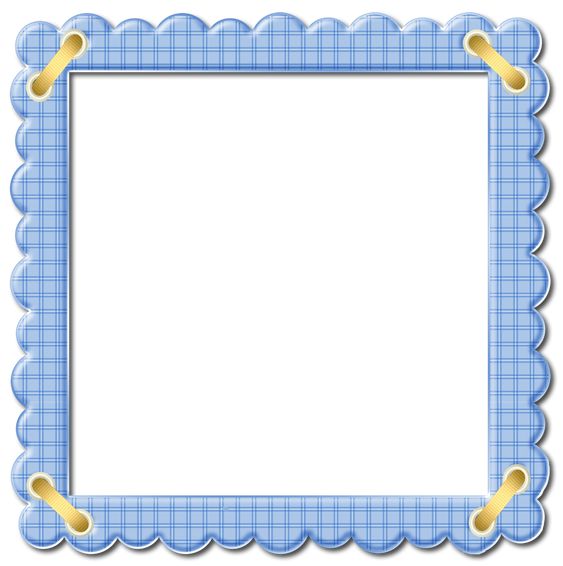 UỶ BAN NHÂN DÂN QUẬN 7
TRƯỜNG MẦM NON TÂN HƯNG

TUYÊN TRUYỀN PHÁP LUẬT 
THÁNG 11
Số: 338/BTP-VĐCXDPL
V/v đề nghị xây dựng quyết định của ủy ban Nhân Dân Thành Phố Hồ Chí Minh

                                      Tân Hưng, Ngày 3 tháng  11  năm 2023
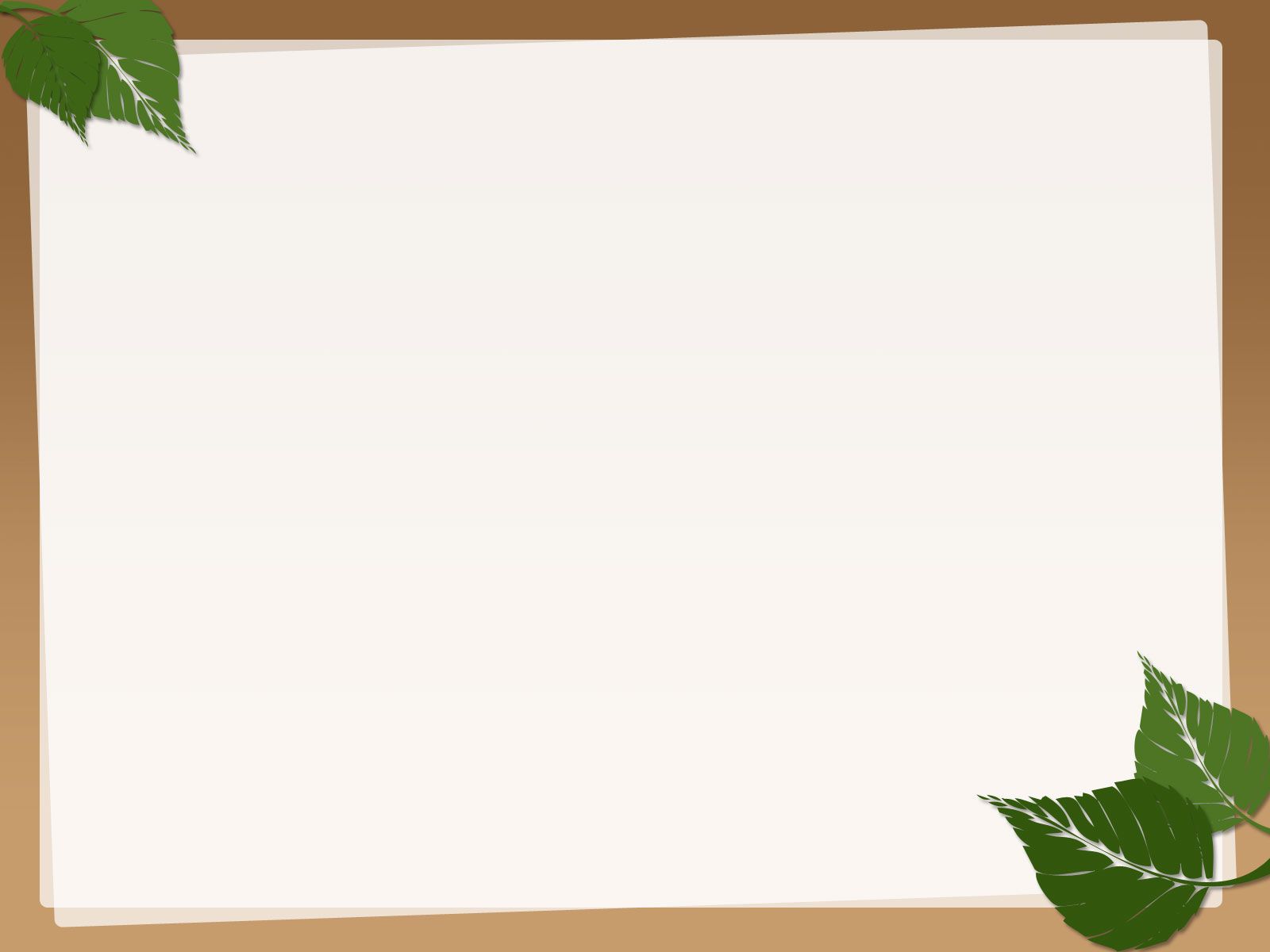 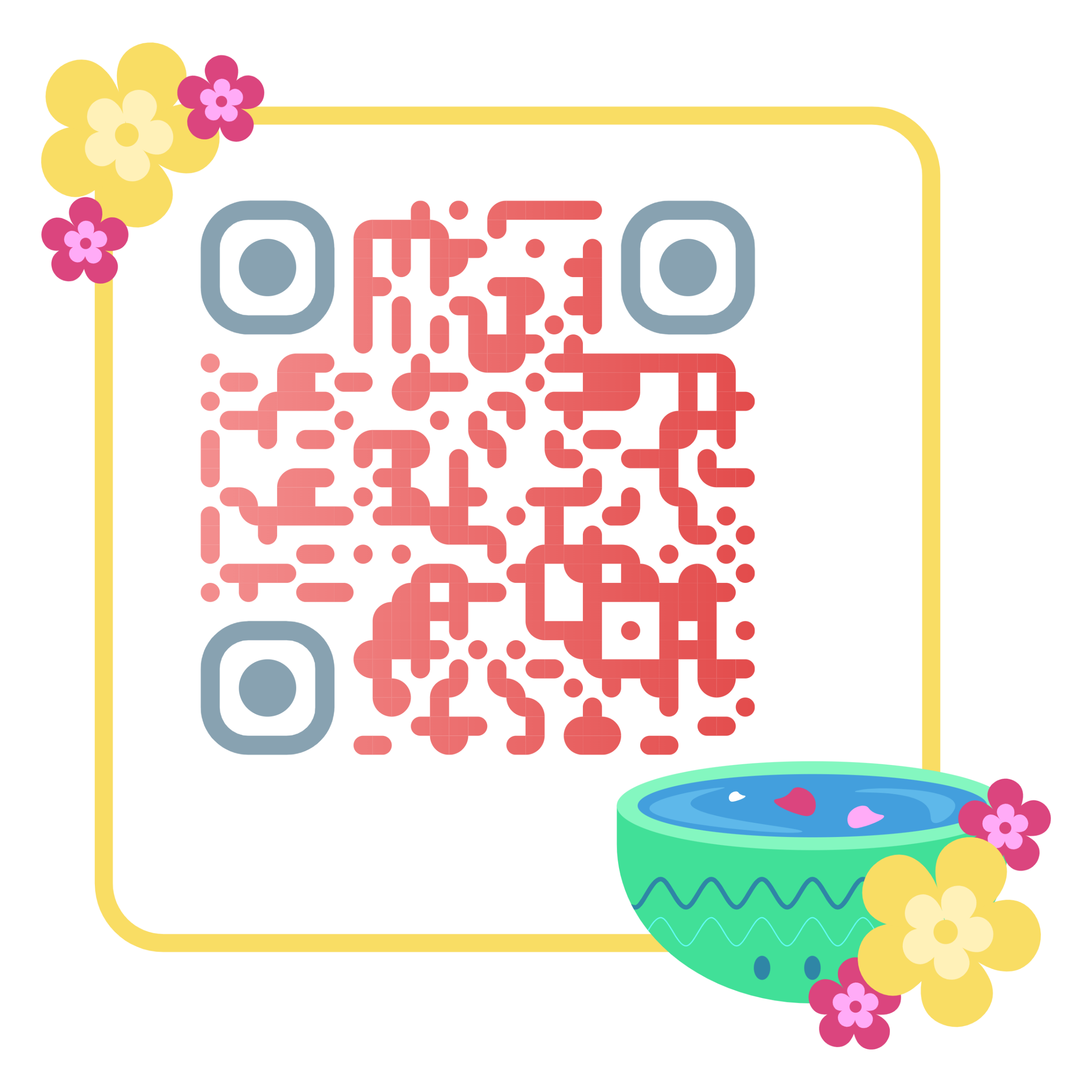 Mã QR Số: 338/BTP-VĐCXDPL
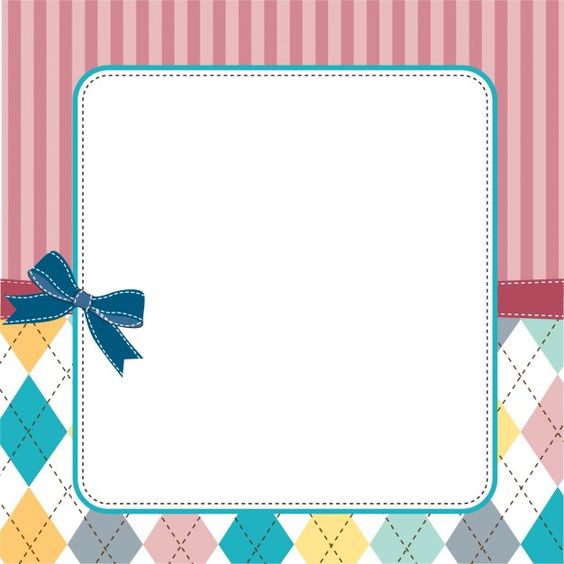 UỶ BAN NHÂN DÂN QUẬN 7
TRƯỜNG MẦM NON TÂN HƯNG

TUYÊN TRUYỀN PHÁP LUẬT 
THÁNG 11

SỐ:52/2014/QH13
LUẬT HÔN NHÂN VÀ GIA ĐÌNH


                                       Tân Hưng, Ngày 3 tháng 11  năm 2023
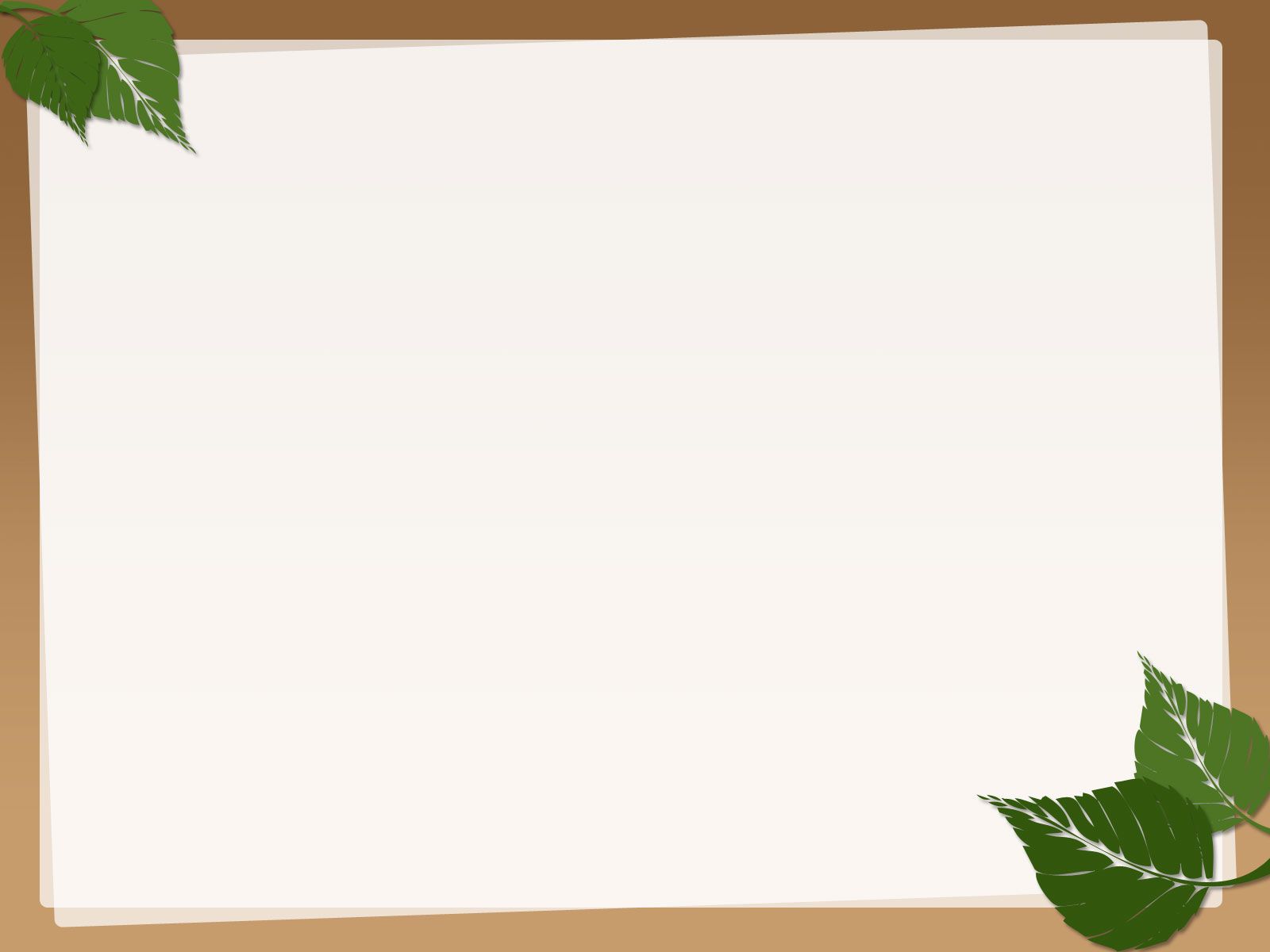 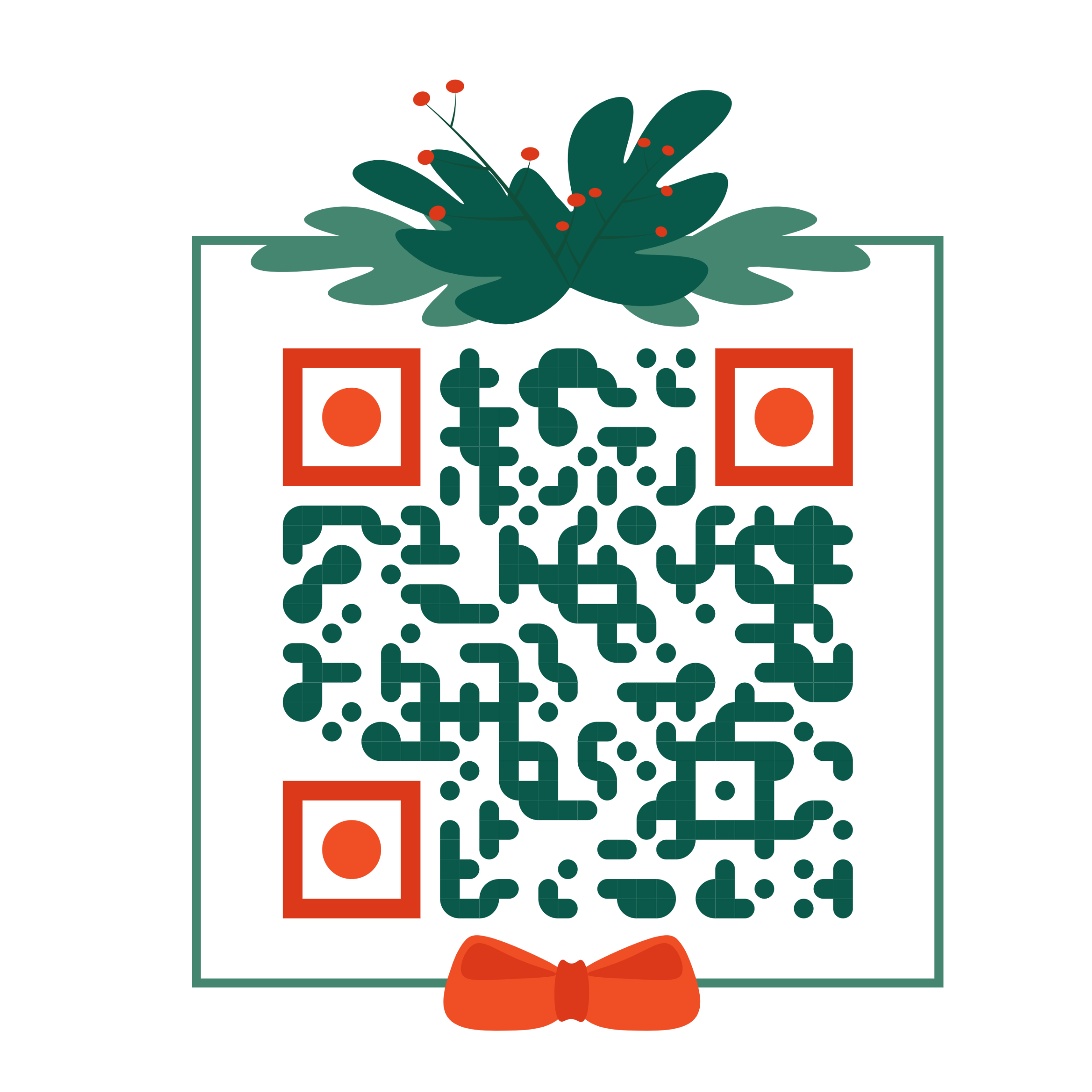 Mã QR Luật hôn nhân gia đình
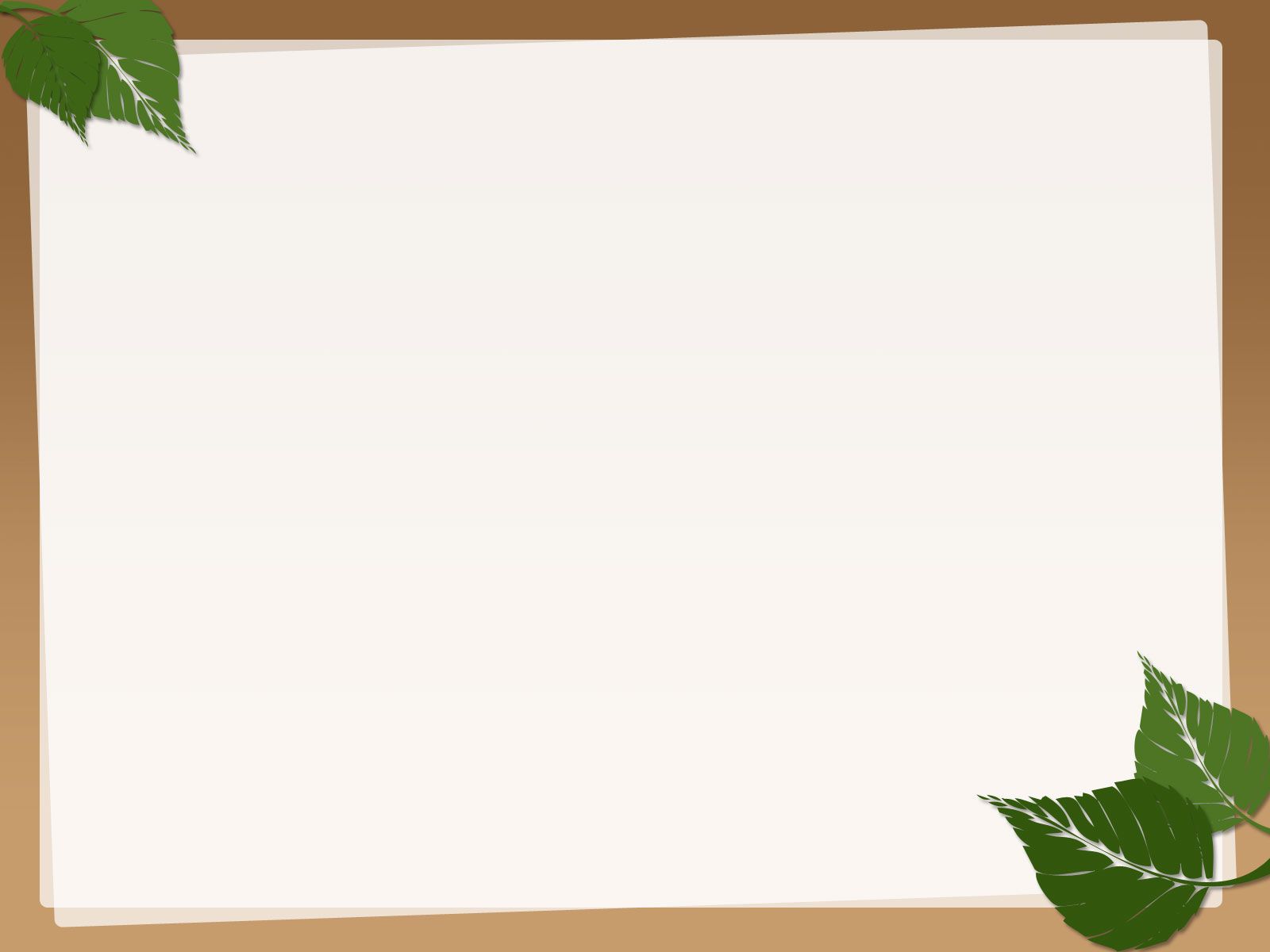 Điều 2. Những nguyên tắc cơ bản của chế độ hôn nhân và gia đình
1. Hôn nhân tự nguyện, tiến bộ, một vợ một chồng, vợ chồng bình đẳng.
2. Hôn nhân giữa công dân Việt Nam thuộc các dân tộc, tôn giáo, giữa người theo tôn giáo với người không theo tôn giáo, giữa người có tín ngưỡng với người không có tín ngưỡng, giữa công dân Việt Nam với người nước ngoài được tôn trọng và được pháp luật bảo vệ.
3. Xây dựng gia đình ấm no, tiến bộ, hạnh phúc; các thành viên gia đình có nghĩa vụ tôn trọng, quan tâm, chăm sóc, giúp đỡ nhau; không phân biệt đối xử giữa các con.
4. Nhà nước, xã hội và gia đình có trách nhiệm bảo vệ, hỗ trợ trẻ em, người cao tuổi, người khuyết tật thực hiện các quyền về hôn nhân và gia đình; giúp đỡ các bà mẹ thực hiện tốt chức năng cao quý của người mẹ; thực hiện kế hoạch hóa gia đình.
5. Kế thừa, phát huy truyền thống văn hóa, đạo đức tốt đẹp của dân tộc Việt Nam về hôn nhân và gia đình.
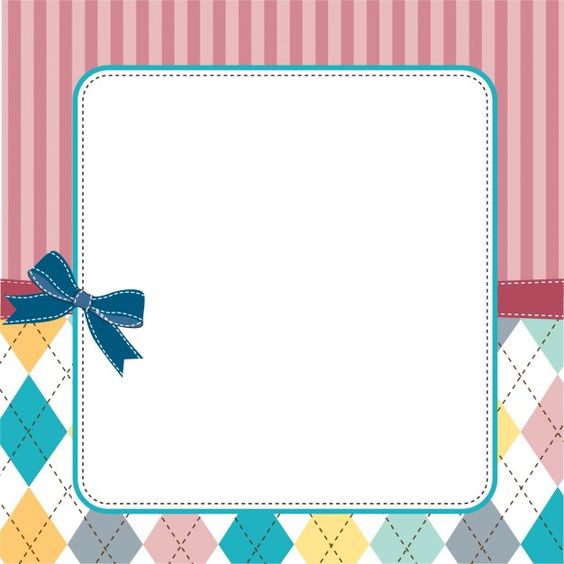 UỶ BAN NHÂN DÂN QUẬN 7
TRƯỜNG MẦM NON TÂN HƯNG

TUYÊN TRUYỀN PHÁP LUẬT 
THÁNG 11

 Số: 40/2019/NĐ-CP
NGHỊ ĐỊNH
SỬA ĐỔI, BỔ SUNG MỘT SỐ ĐIỀU CỦA CÁC NGHỊ ĐỊNH QUY ĐỊNH CHI TIẾT, HƯỚNG DẪN THI HÀNH LUẬT BẢO VỆ MÔI TRƯỜNG


                                       Tân Hưng, Ngày 3 tháng 11  năm 2023
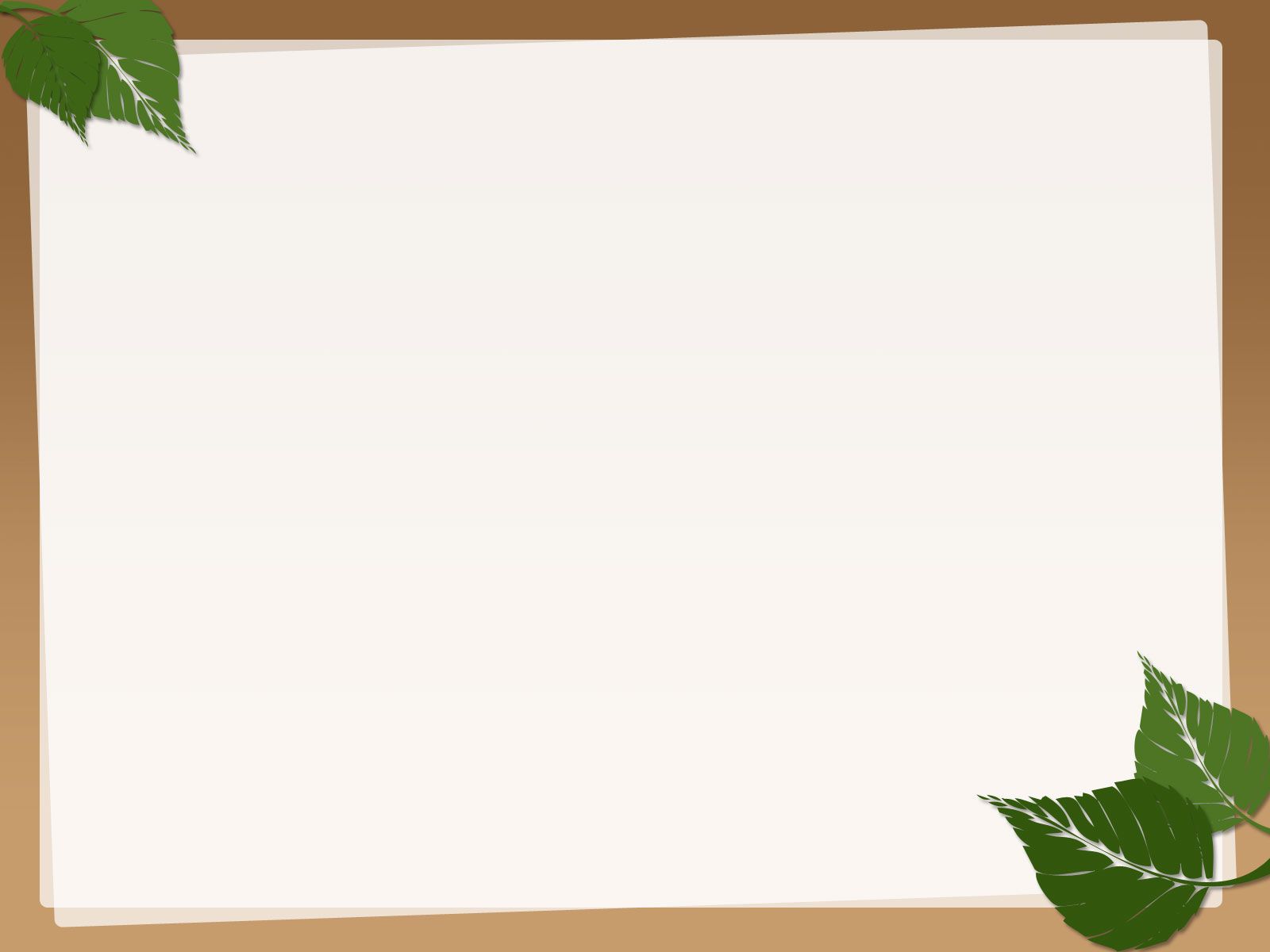 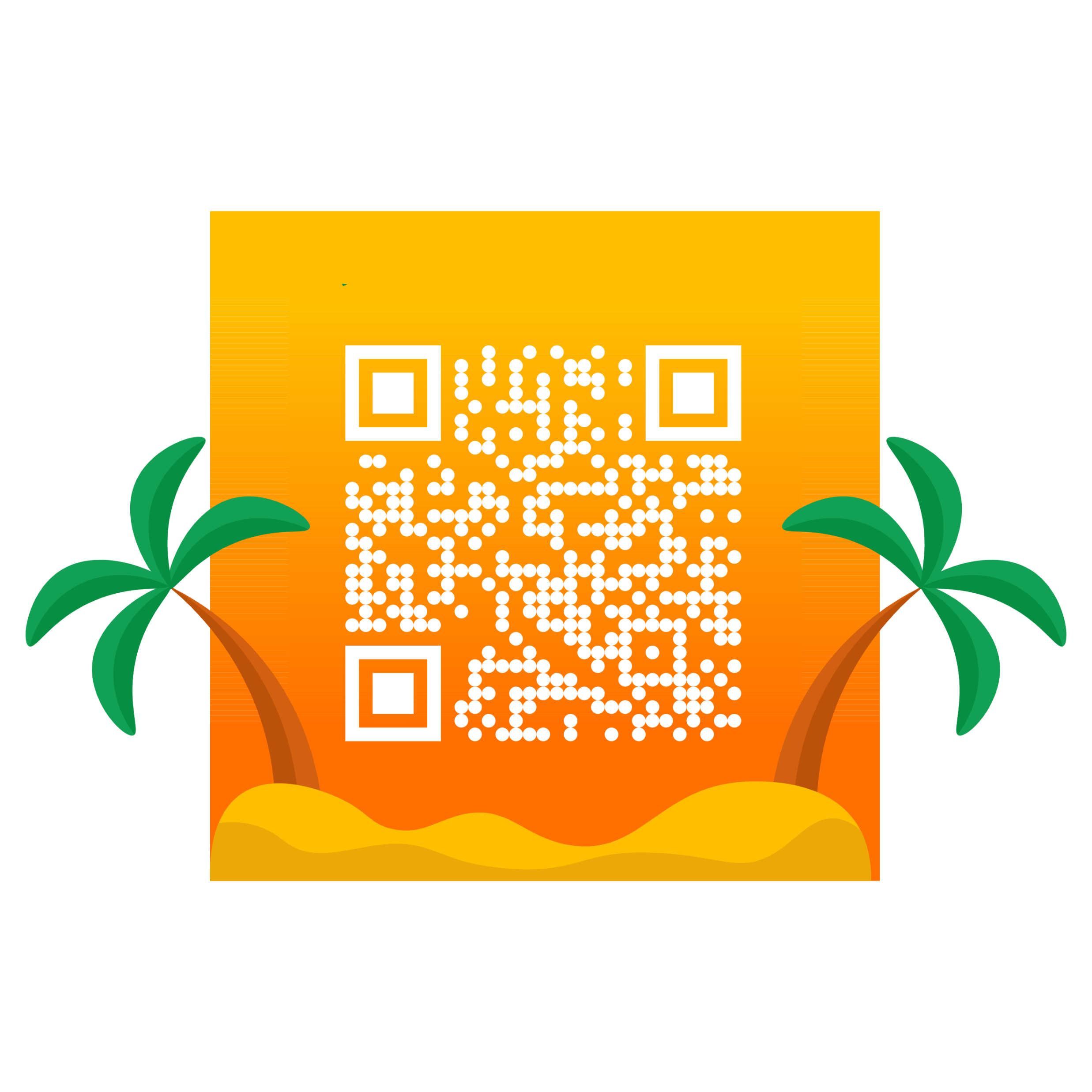 Mã QR Luật bảo vệ môi trường
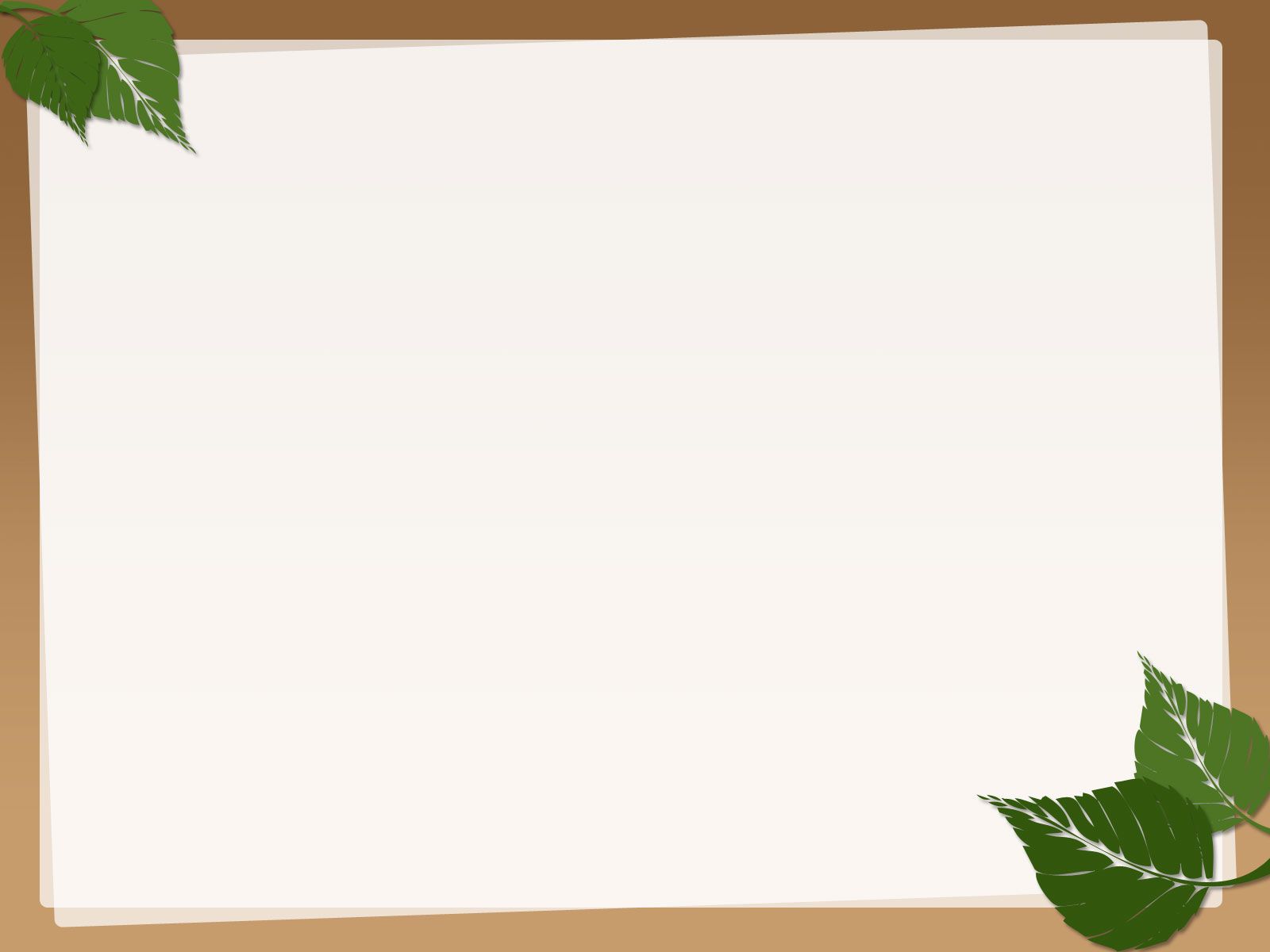 XIN CẢM ƠN!